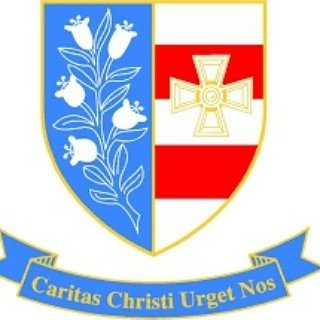 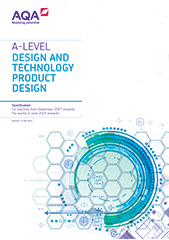 ProductDesign
St Joseph’s Catholic Academy
Welcome to the Product Design Course
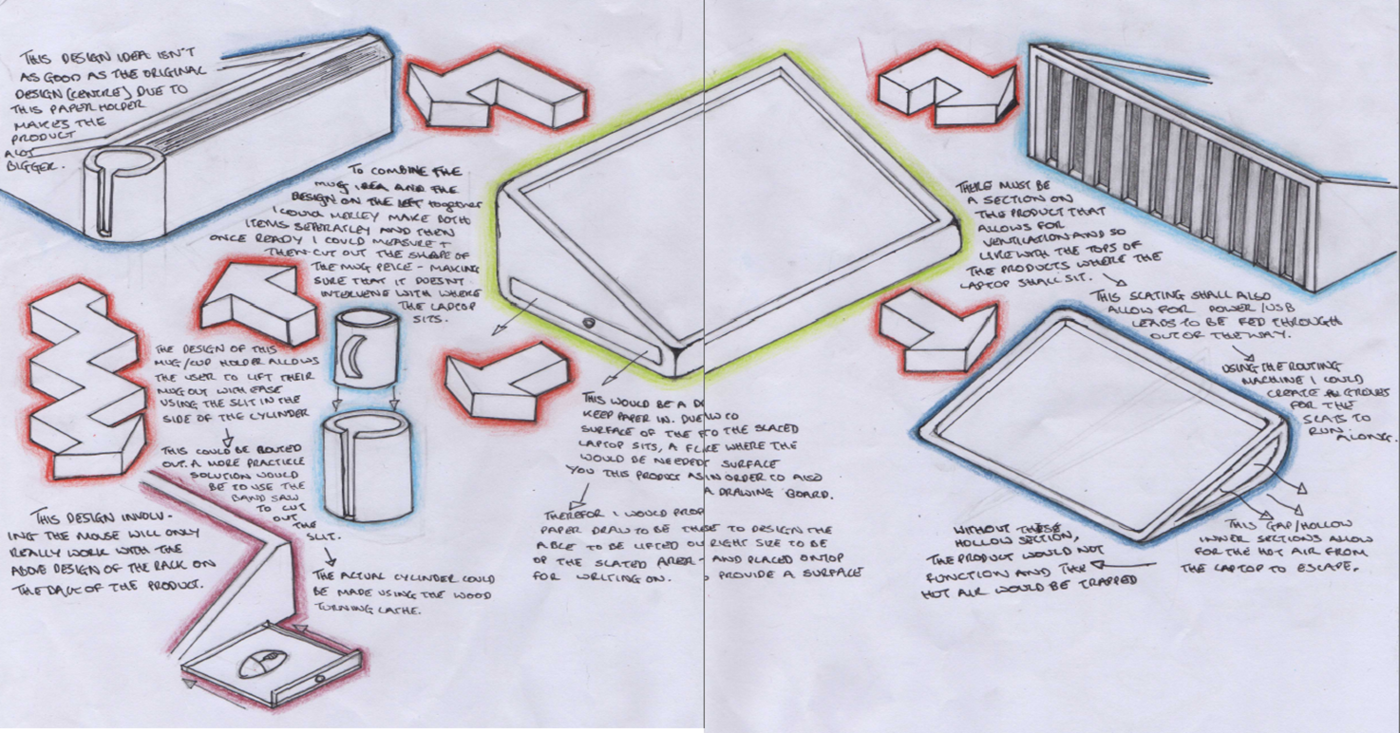 A Level
Design Technology
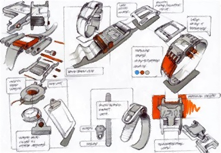 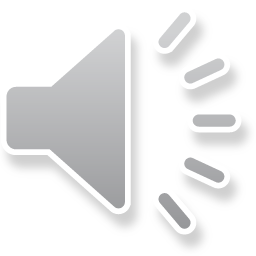 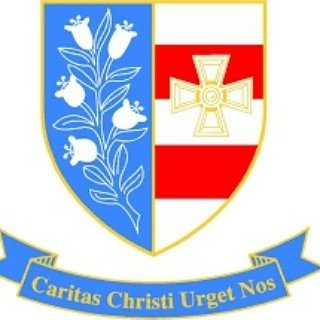 COURSE OUTLINE
Non-Exam Assessment (NEA)
What’s assessed:
Practical application of technical principles, designing and making principles.

How it’s assessed:
Substantial design and make project.
100 marks
50% of A-level

Evidence:
Written or digital design portfolio and photographic evidence of a manufactured final product.
Why choose A-Level Product Design?

This is a creative and thought-provoking qualification  that gives you the practical skills, theoretical knowledge  and confidence to succeed in a number of careers. Especially those in the creative industries.
You will learn to investigate historical, social, cultural, environmental and economic influences in design and technology, whilst enjoying opportunities  to put your learning into practice by producing  a product of your choice.
You will gain a real understanding of what it means to be a designer, alongside the knowledge and skills  sought out by higher education and employers.
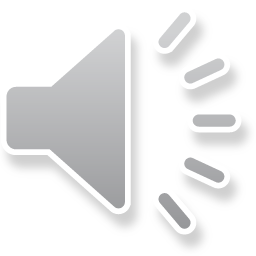 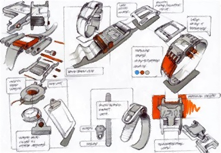 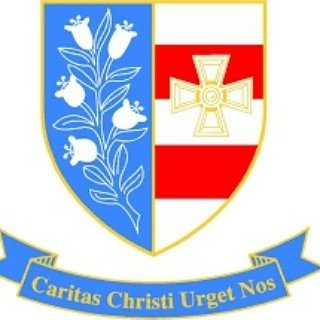 COURSE OUTLINE
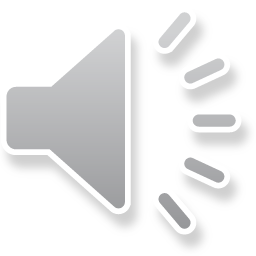 Paper 1 
What’s assessed:  
Technical Principles

How it’s assessed:
2 hours and 30 minutes written exam.
120 marks
30% of A-level

Questions:
Mixture of short answer and extended response
Paper 2 
What’s assessed:  
Designing and Making Principles

How it’s assessed:
1 hour and 30 minutes written exam.
80 marks
20% of A-level

Questions:
Mixture of short answer and extended response
Broken down into 2 sections – Product analysis  (30 marks) and commercial manufacture (50 marks).
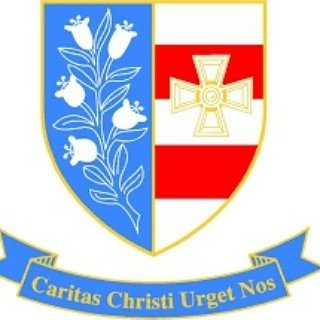 “I enjoyed being able to design something I’m interested in instead of being told what I have to make.”
What our students say about the course.
“Getting to use different machines and more time to get good at them means I’m more confident.”
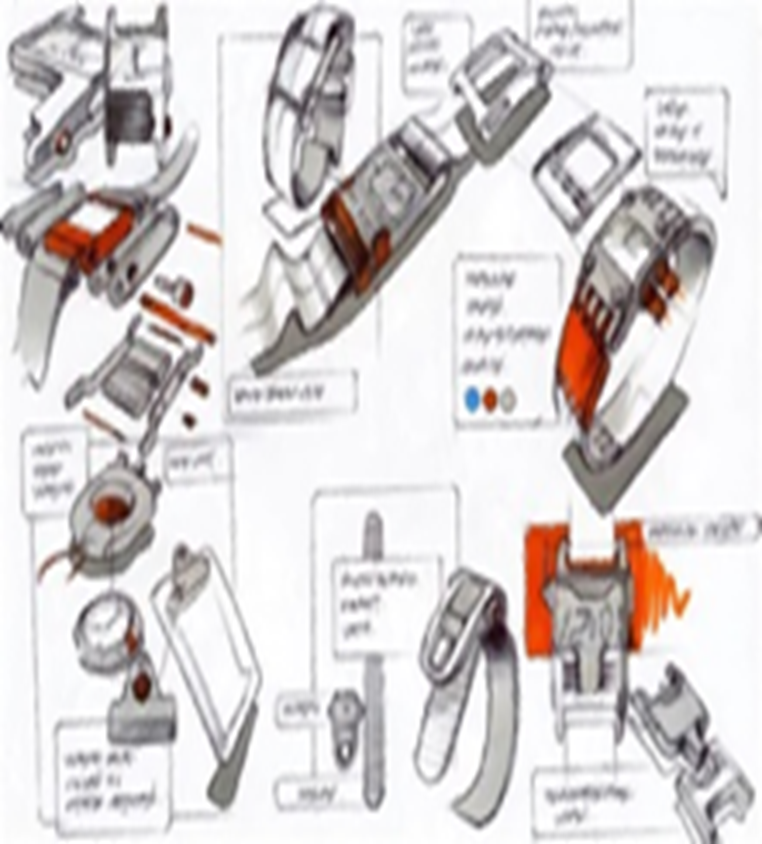 Why study Product Design at St Joseph’s?
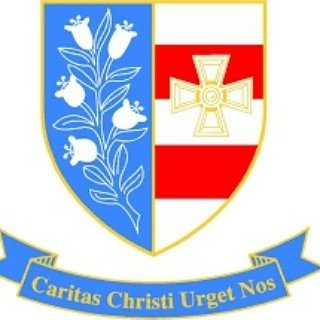 2020 100% Pass rate.
Small class sizes.
Highly skilled staff to help your ideas come to life.
Large range of tools and machinery to be trained to use safely to create products. Including Laser Cutter and 3D printer.
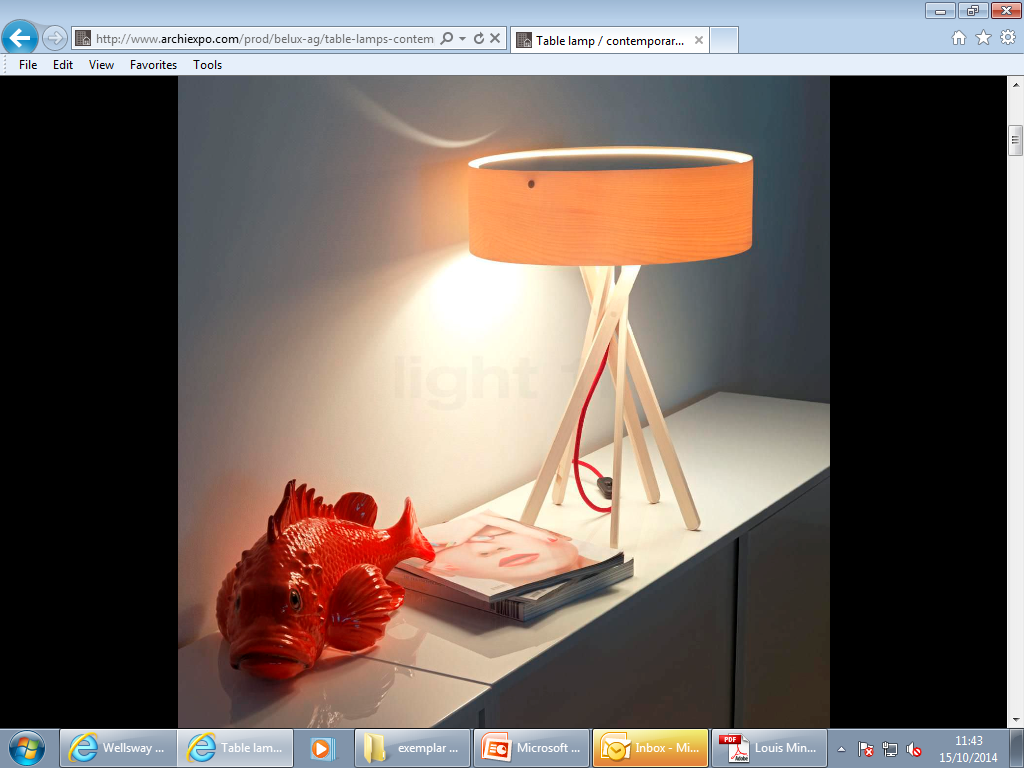 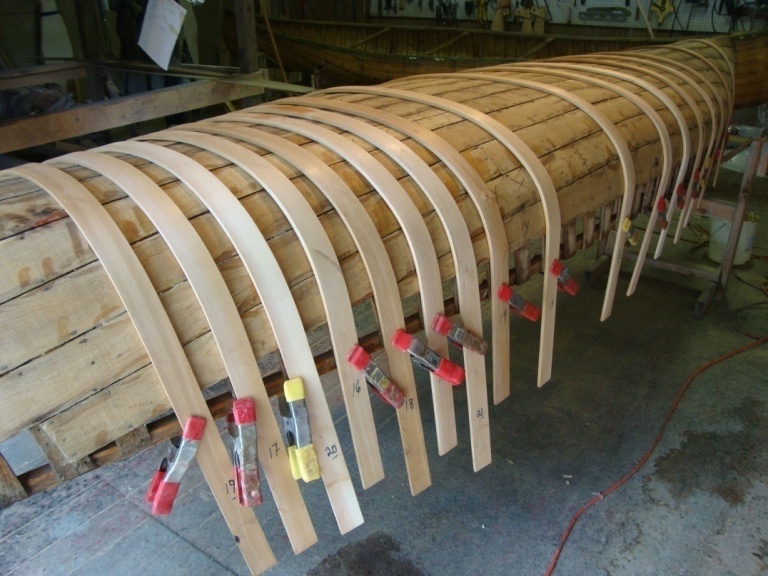 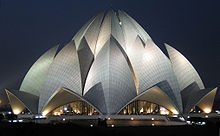 6